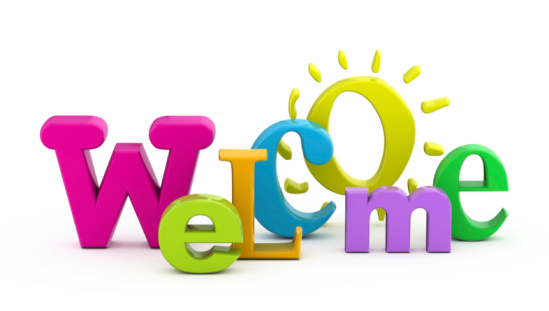 Warm-up
Homework answers
Share your diversity quilt with your group!! 
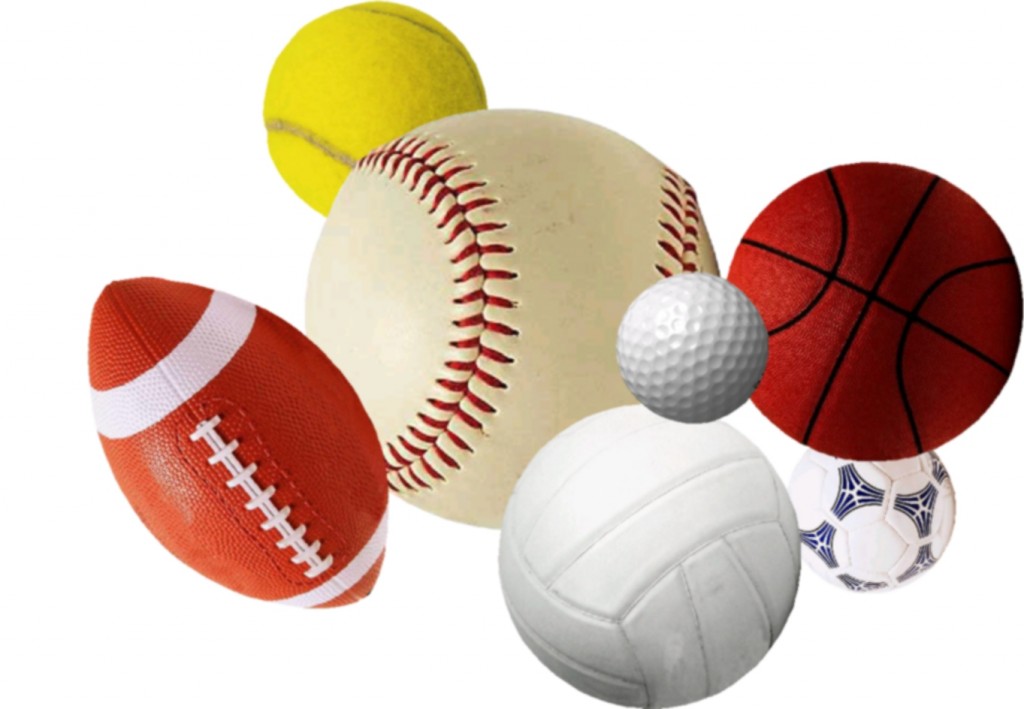 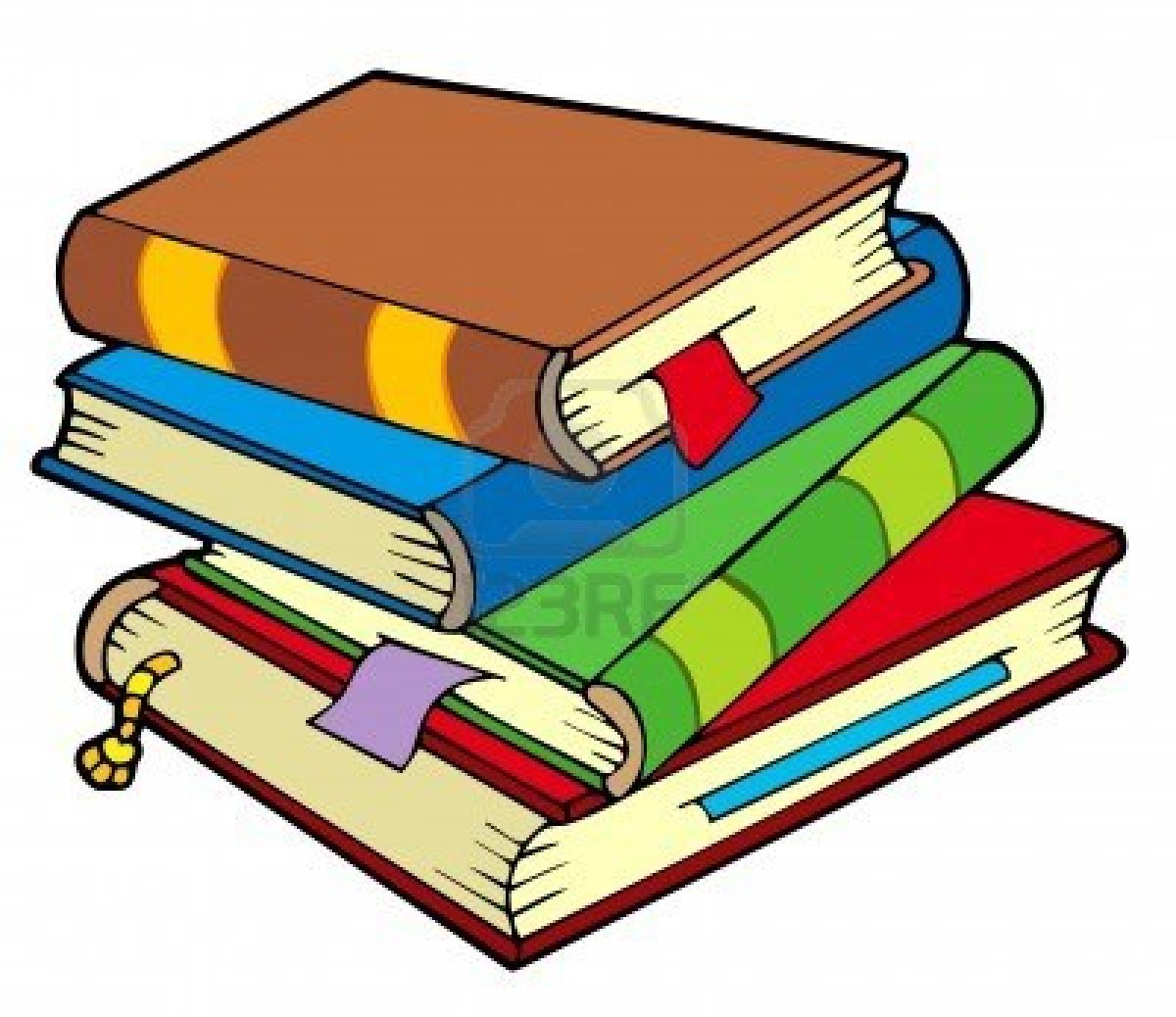 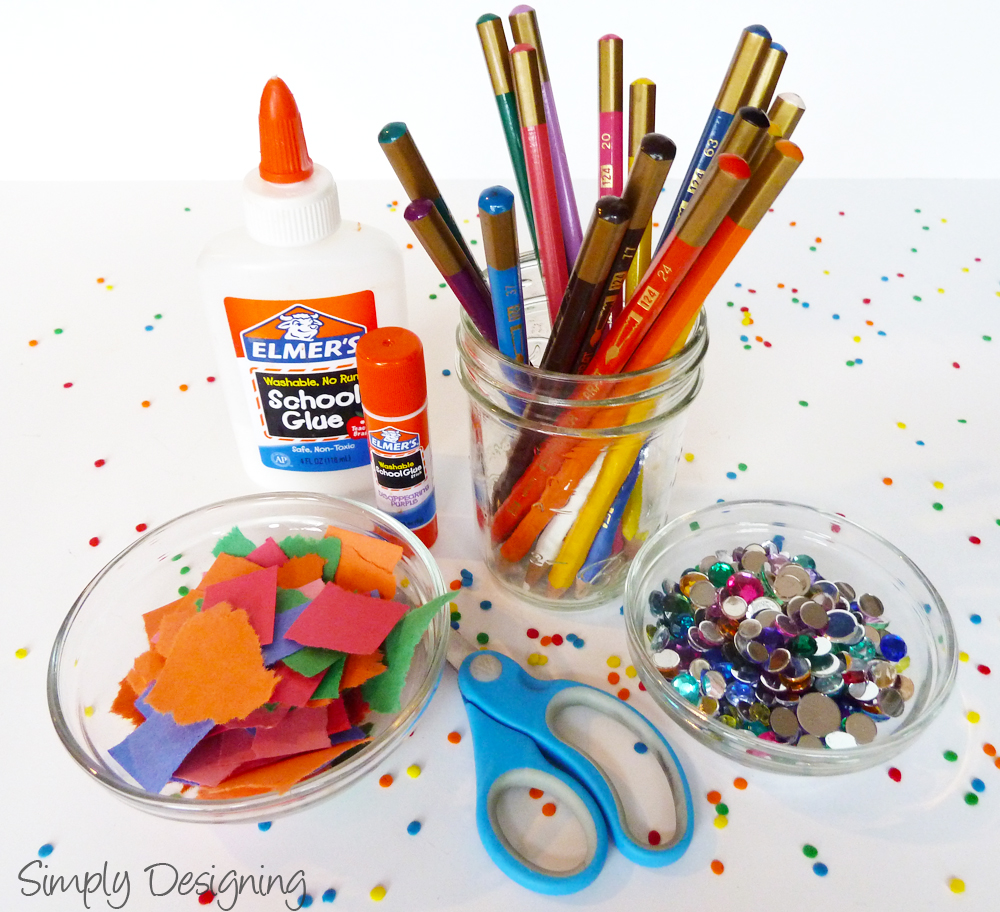 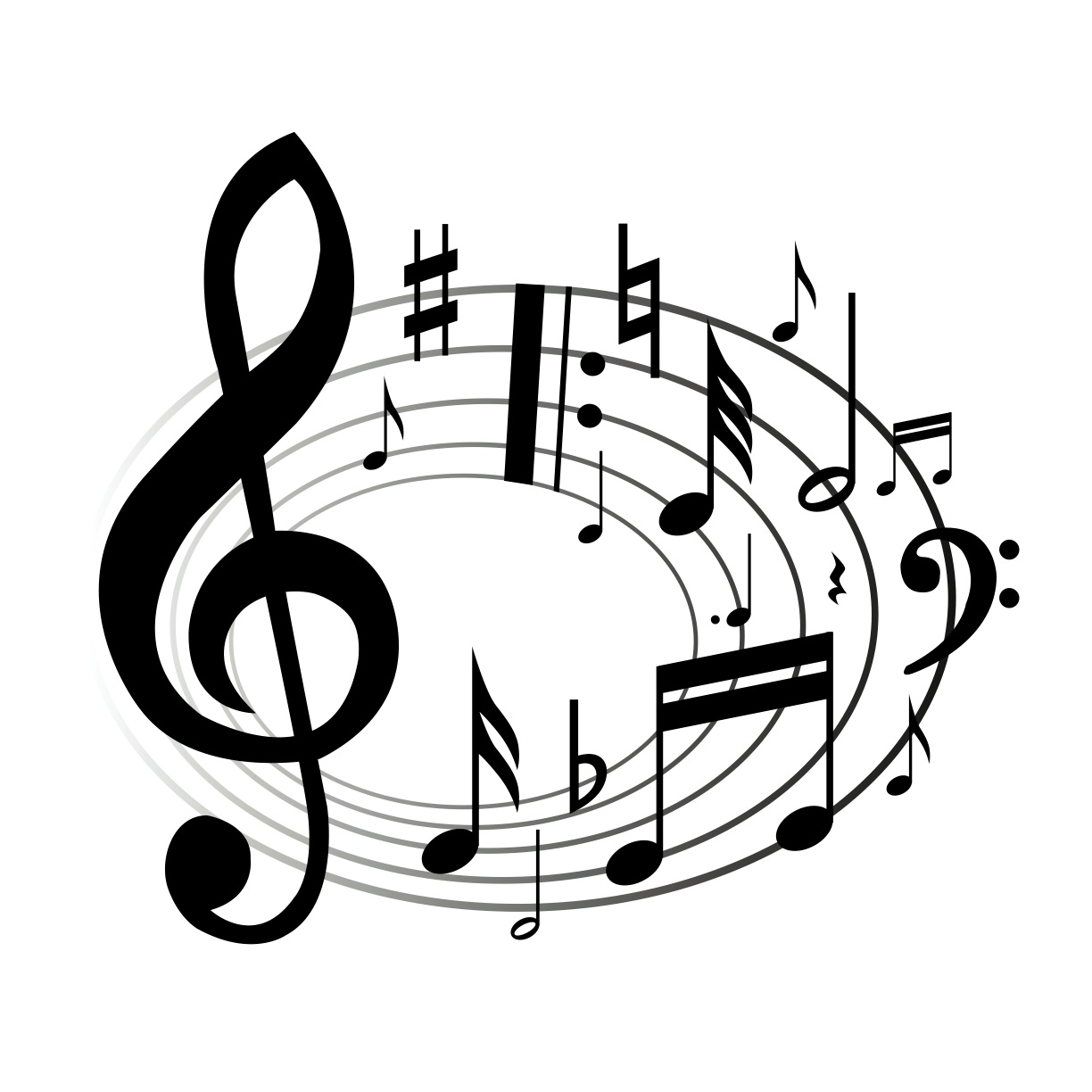 Unit 1 Day 2
Solving Equations
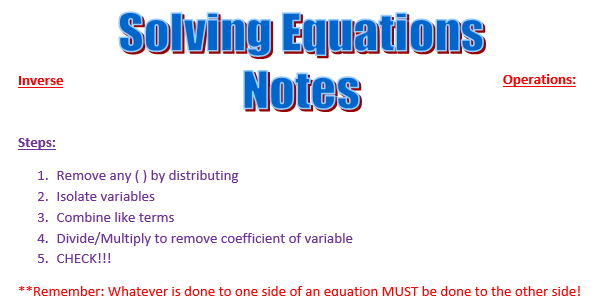 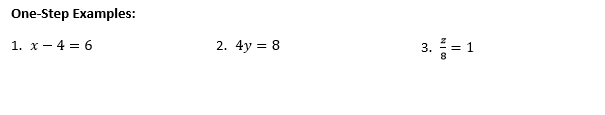 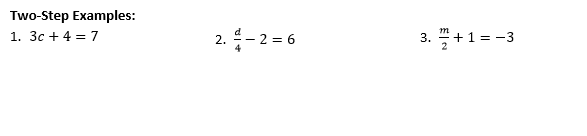 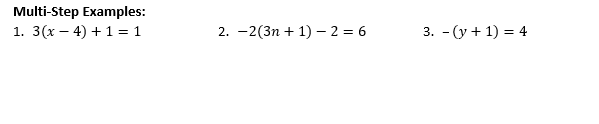 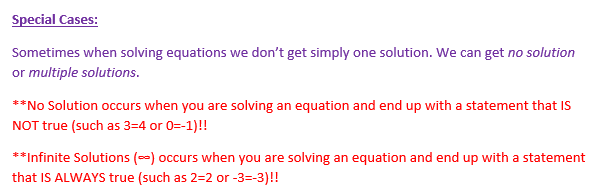 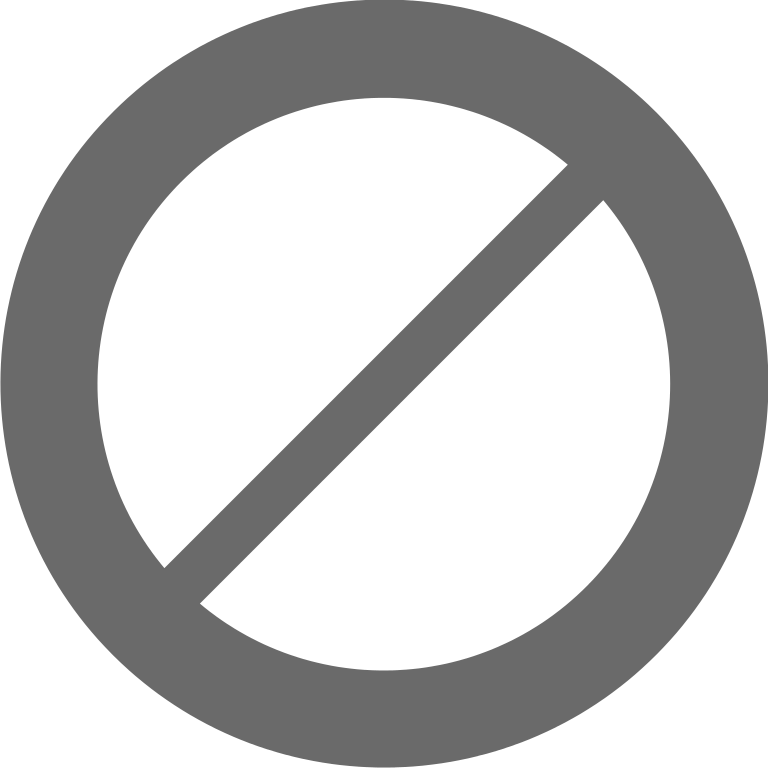 vs.
Let’s try some together! 
End
4 minutes and go!
Your turn!!
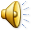 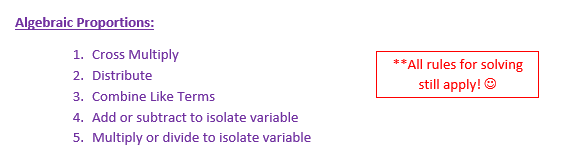 5 minutes
Your turn!
End
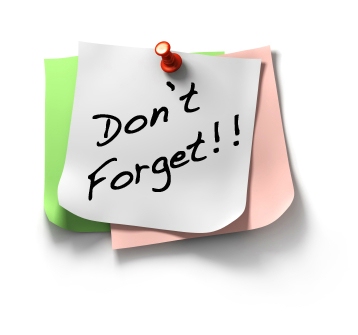 HOMEWORK
HW 1.2
Form if not yet returned
Start studying for your Quiz on Friday! 
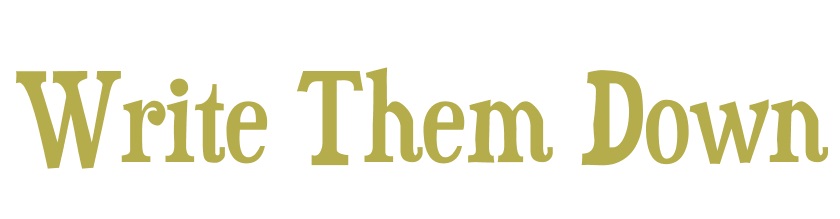